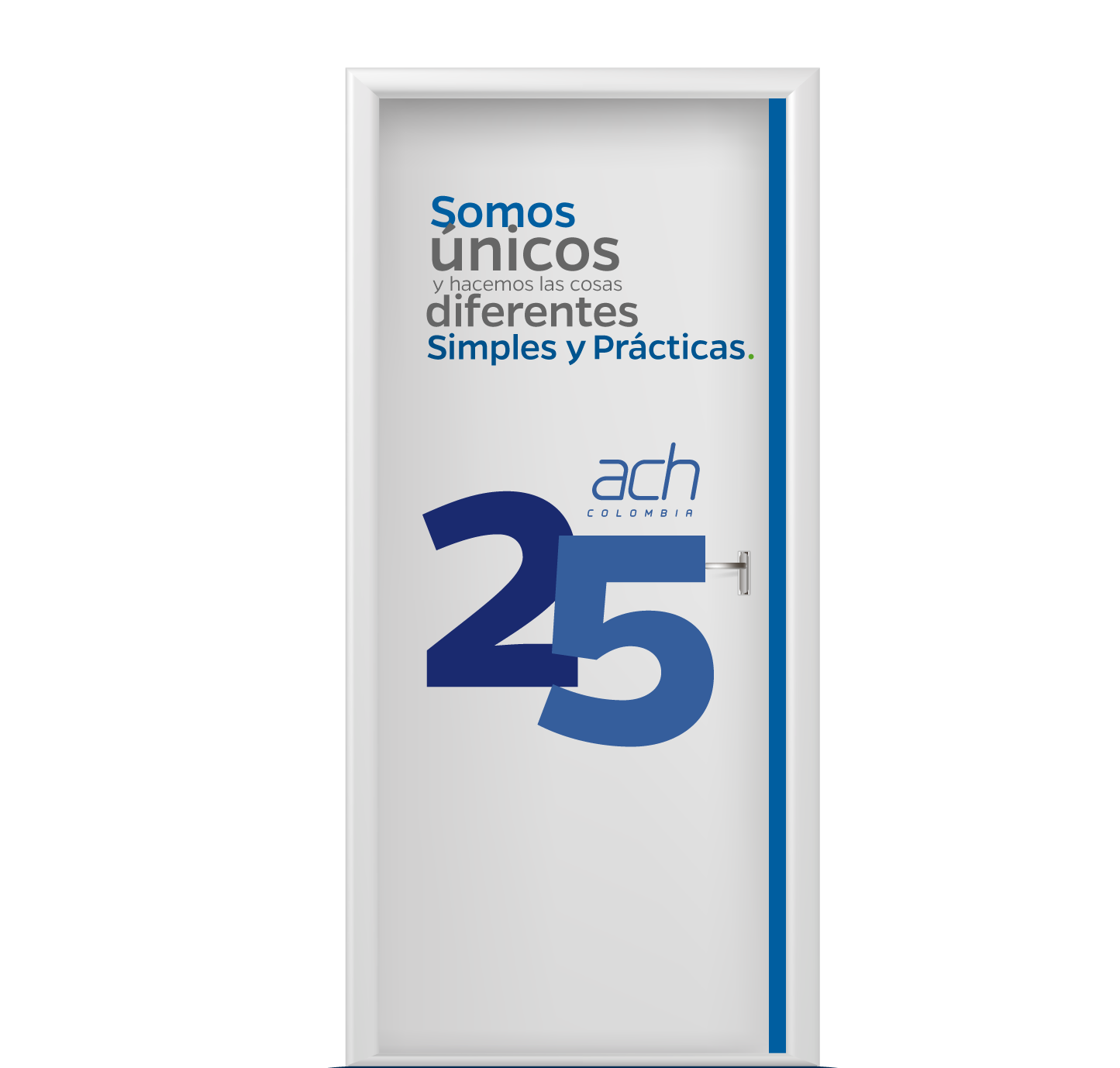 Normativa PILA
Junio de 2022
Línea de Tiempo
Resolución 2388 Junio 10 de 2016
Unifica la estructura PILA para Activos (1747 de 2008) y Pensionados (2145 de 2006) e integra las normas adicionales 
Cambia la estructura y contenido de la planilla
Adopta anexos técnicos a la Planilla Integrada 
Define las tablas de combinaciones permitidas por obligatoriedad
Noviembre 28 de 2016
Determina nuevos campos en la estructura PILA
Indica el manejo de múltiples registros para el mismo empleado 
Crea nuevos cotizantes 57-Independiente voluntario a Riesgos Laborales, 58-Estudiantes de prácticas laborales y 59-Independiente con contrato de prestación de servicios superior a 1 mes
Aplaza el contenido restante de la Resolución 2388
Resolución 5858
Abril 3 de 2017
Cambia la periodicidad de actualización de datos de aportante
Aclara el comportamiento de los nuevos campos en la estructura PILA
Resolución 980
Mayo 17 de 2017
Cambia la obligatoriedad de actualización de datos de aportante
Modifica la estructura de la Planilla Tipo N
Modifica la regla de validación del IBC en salud para exoneración
Determina la exoneración de Aportes al SENA (entidades autorizadas)
Resolución 1608
Agosto 18 de 2017
Creación de Nuevo Tipo de Aportante 10 - Pagador Programa de Reincorporación
Creación de nuevos Tipos de cotizante 60-Edil JAL no beneficiario del FSP y 61-Beneficiario Programa de Reincorporación
Creación de nuevo tipo de documento PE-Permiso Especial de Permanencia y ajuste a documento CE-Cedula de Extranjería
Cambio en tablas de obligatoriedad
Resolución 3016
Agosto 28 de 2018
Creación de Nuevo Tipo de Aportante 11-Pagador Aportes Parafiscales 
Creación de nuevos Tipos de cotizante 62-Personal del Magisterio
Validación de aportantes, cotizantes, subtipos de cotizantes contra listados del MINPS
N-Correcciones solo por el operador donde se hizo la planilla base 
Informes con destino al MINPS
Resolución 3559
Noviembre 28 de 2018
Emite fechas de forma progresiva para validación de tipos/subtipos de cotizantes contra las bases de datos emitidas por el Ministerio de Salud y la Protección Social
Resolución 5306
Marzo 26 de 2019
Reglamenta en PILA los beneficios establecidos en los artículos 100 y 101 de la Ley 1943 de 2018.
Se crea el nuevo Tipo de Planilla O-Planilla Obligaciones determinadas por la UGPP 
Determina la modificación sobre el Anexo 5 - Archivo con destino al MINPS
Resolución 736
Junio 28 de 2019
Creación de nuevo Tipo de Aportante 12-Pagador Prestación Humanitaria
Modifica las validaciones de la planilla tipo J-Sentencia Judicial
Creación de nuevos Tipo de cotizante 63-Beneficiario de Prestación Humanitaria
Creación de nuevo tipo de planilla C-Planilla pago de aportes a pensión a cargo de entidades territoriales por un tercero
Validación de nombres y apellidos contenidos en la BDUA
Cambio en tablas de obligatoriedad
Resolución 1740
Septiembre 16 de 2019
Incluye el subsistema de pensiones en la liquidación de planilla O-Planilla Obligaciones determinadas por la UGPP
Modifica la periodicidad para envío de beneficiarios de planilla tipo O a los operadores de información
Adiciona archivo de salida con destino a las administradoras de pensiones
Resolución 2514
Marzo 18 de 2020
Crea el nuevo Tipo de Cotizante 64-Trabajador Penitenciario
Múltiples Planillas Tipo I-Independientes para el mismo periodo de cotización
Modifica la planilla Tipo J-Sentencia Judicial (Nueva causal de uso: Contrato Realidad)
Modifica planilla Tipo O-Obligaciones determinadas por la UGPP (crea indicador 1 y cambia vencimientos de otros indicadores)
Adiciona Campo Tipo de Salario 
Validación de ARL de aportante contra listado del MINPS
Modifica la planilla de correcciones para pensionados
Resolución 454
Abril 28 de 2020
Incluye la tarifa 3% en pensiones como válida para los periodos abril y mayo de 2020
Incluye aclaración para el cálculo de los intereses de mora, (Decreto 538 de 2020), para periodos de cotización marzo de 2020 y posteriores y hasta el mes siguiente calendario a la terminación de la declaración de la Emergencia
Resolución 686
Agosto 21 de 2020
Modificación vencimiento de indicadores 4 y 6 de la planilla Tipo O-Obligaciones Determinadas por la UGPP
Inclusión de beneficio de descuento adicional en la planilla tipo O, de acuerdo con la actividad económica del aportante
Aplazamiento del contenido restante de la Resolución 454 (Anexo técnico 3- Pensionados)
Resolución 1438
Octubre 15 de 2020
Incluye la planilla tipo Q - Acuerdos o facilidades de pago realizados por la UGPP
Cruce de datos del aportante y del cotizante que se reportará en la planilla Q (tipo y número de identificación) contra el archivo PUB205RTRI
Nuevos indicadores para pago de aportes de la UGPP (8 y 9)
Se adiciona el REGISTRO TIPO 4 DATOS ADICIONALES para los archivos de salida
Resolución 1844
Diciembre 21 de 2020
PPS - Cotizantes 65-Dependiente vinculado PPS y 66-Independiente vinculado PPS y planilla B-Planilla Piso de Protección Social
Control longitud de permiso especial de permanencia
Validación de Personas pensionadas
Modificación Campo Valor total de la Nómina y Archivos de Salida
Validaciones para pensionados no activos y crea la planilla de correcciones V-Reliquidaciones
Resolución 2421
Enero 7 de 2021
Modifica lo estipulado para eliminación del cotizante 51-Trabajador de Tiempo Parcial que estaba contemplado para el 1 de febrero de 2021.
Resolución 014
Mayo 21 de 2021
Creación de los tipos de aportante 13- Pagador Subsistema Nacional de Voluntarios en Primera Respuesta y 14- Trabajador pago de aporte faltante a pensión
Creación del nuevo tipo de cotizante 67-Voluntario en Primera respuesta aporte solo a riesgos laborales
Aclaraciones a la planilla Tipo N-Correcciones para pago de aportes faltantes en pensión por derogación del decreto 558 de 2020
Cambio en tablas de obligatoriedad
Resolución 638
Septiembre 2 de 2021
Creación del cotizante 68-Veterano de la Fuerza Pública
Nuevo Tipo de documento PT - Permiso por Protección Temporal
Resolución 1365
Octubre 26 de 2021
Creación de indicadores UGPP 10 y 11
Modificación estructura archivo PUB205RTRI
Modificación Archivo de Salida Administradoras y MINPS
Resolución 1697
Febrero 21 de 2022
Aclaraciones a las planillas A (Inclusión cotizante 63) y X (control de aportante y cotizante) de Activos
Modificación de estructura de los archivos de salida con destino a las administradoras, ADRES y MINPS por ampliación de los campos Días de mora y Número de Días de mora Liquidados
Validación tipo pagador con tipo de pensión 16
Validación coherencia de nombres y apellidos contenidos en la BDUA - Pensionados
Resolución 0261
Mayo 27 de 2022
Incluye la planilla tipo D Contribución Solidaria
Crea el nuevo Tipo de Cotizante 69 - Contribuyente solidario
Crea nueva administradora de Salud "MIN004“
Nueva base de datos para los operadores de información genera por ADRES.
Modificación a nivel de descripción en los anexos técnicos 4 y 5.en los campos de valores UPC adicional
Resolución 939
Resolución 2388 Junio 10 de 2016
Los enunciados asociados a cada norma, corresponden a los más representativos
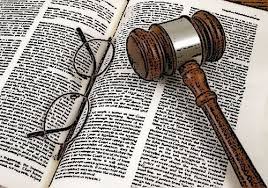 Ministerio de Salud y la Protección Social
Estructura y contenido PILA
Gracias